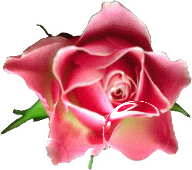 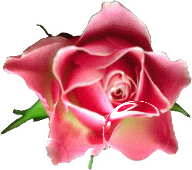 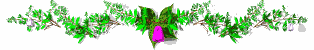 Welcome to ouclassr
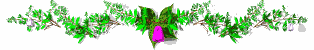 Thanh Loc Primary School
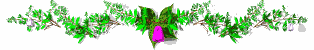 Teacher:  Nguyễn Thị Tuyết
English 3
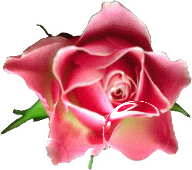 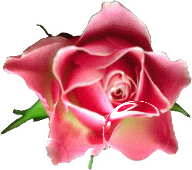 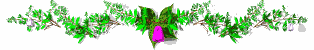 11/1/2022
Võ Thị Thoa
Friday, November 4th .2022
Warm up
Friday, November 4th .2022
Simon says
eight
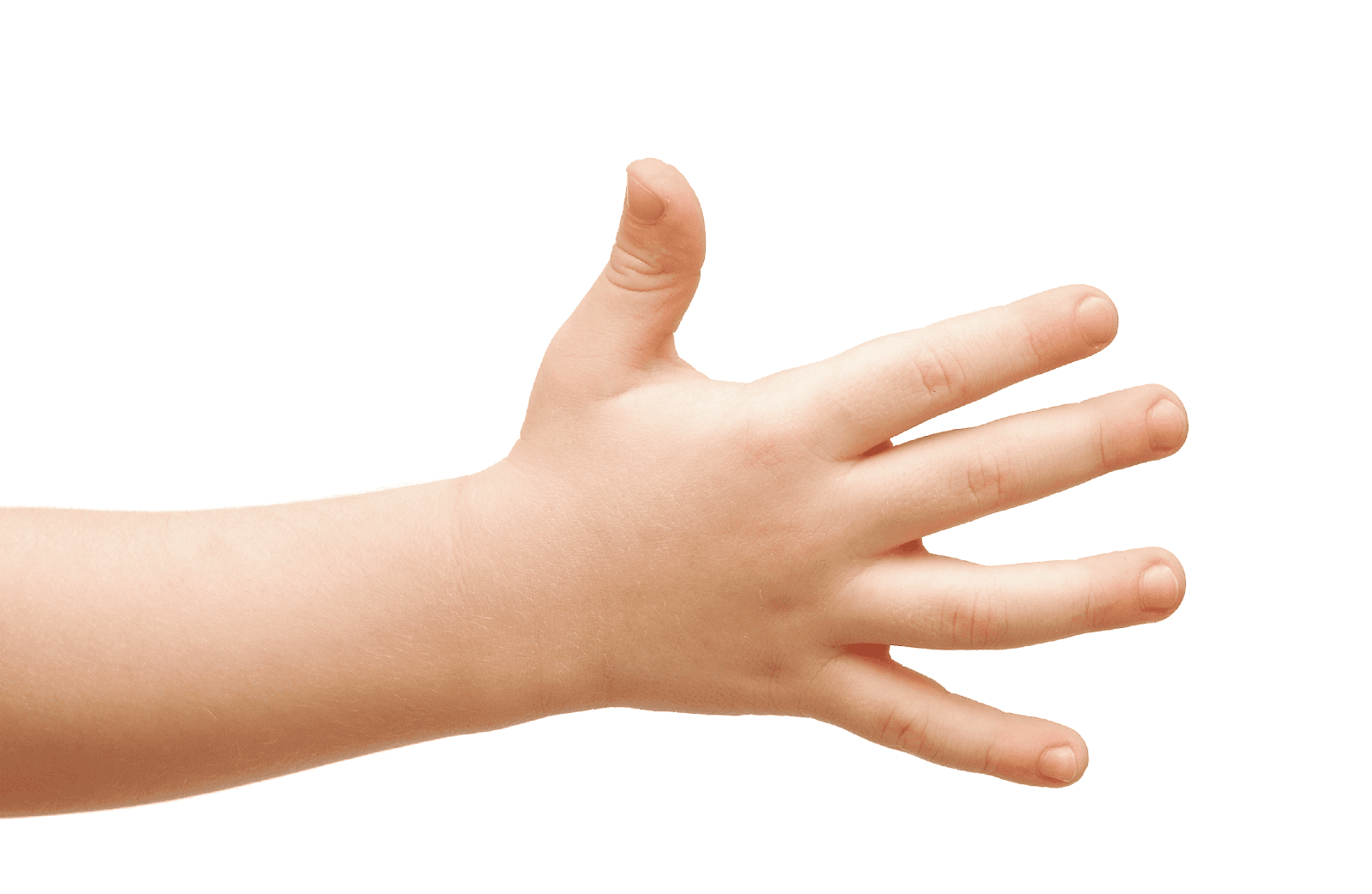 hand
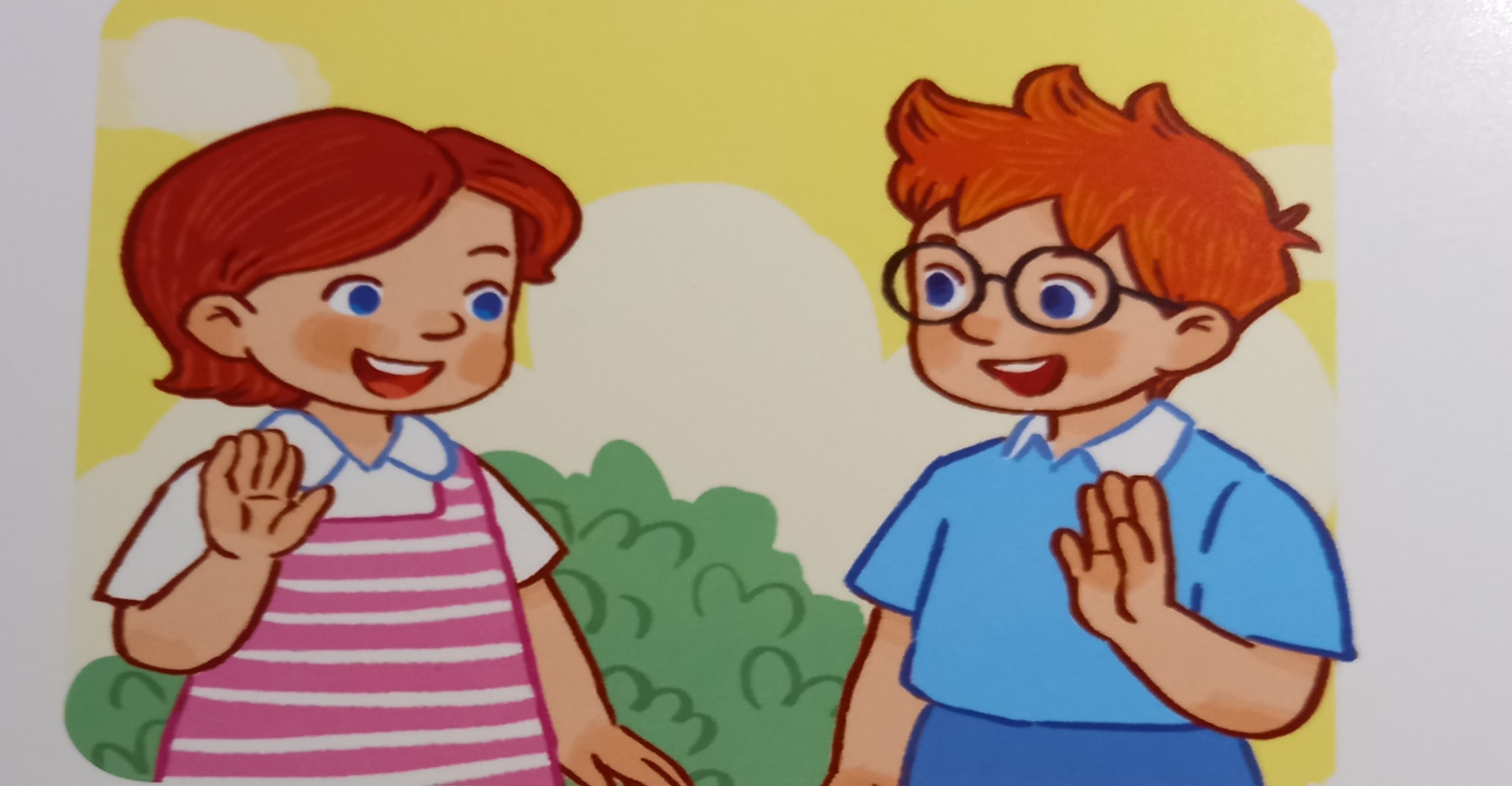 Hello/ hi
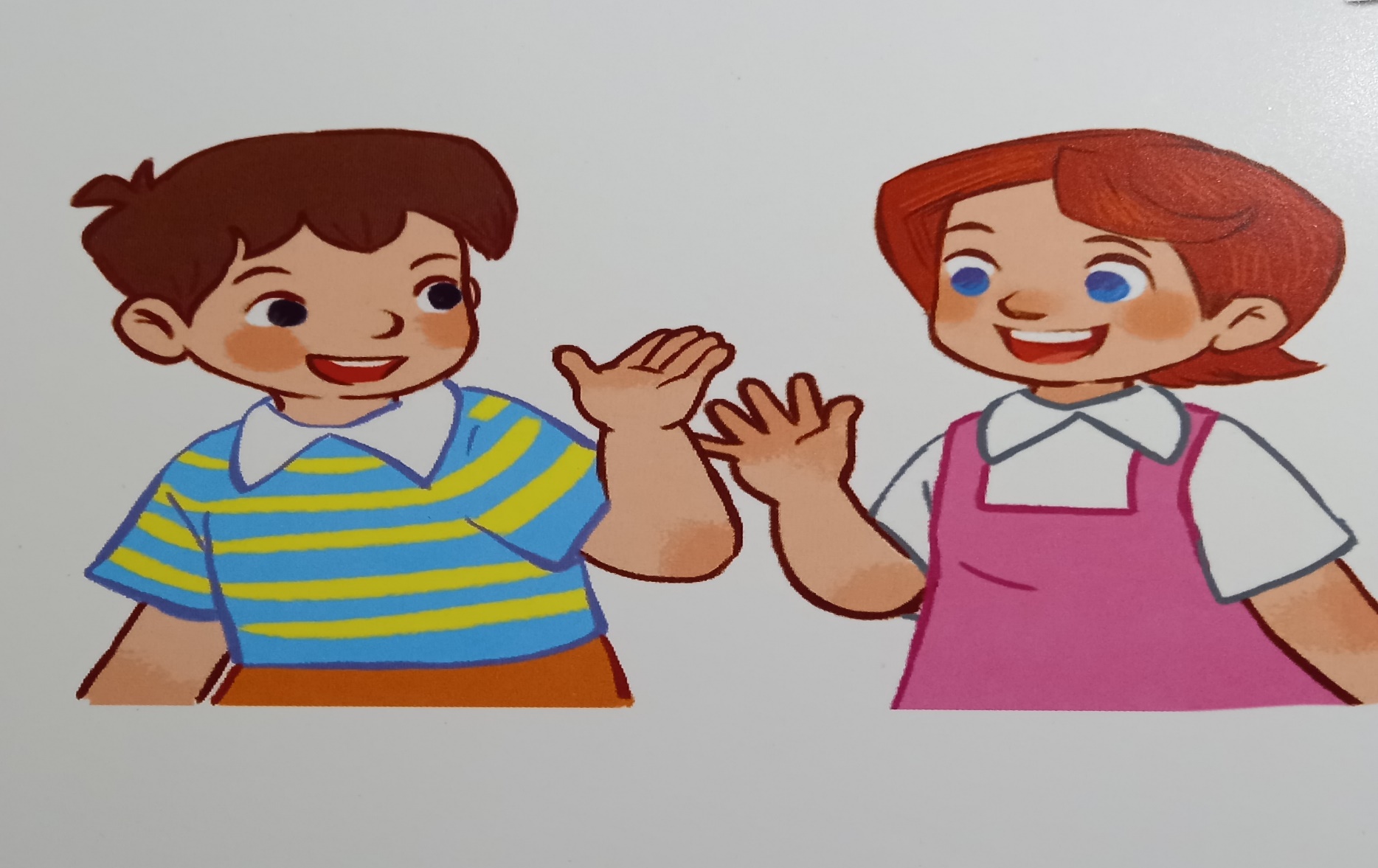 Goodbye/ bye
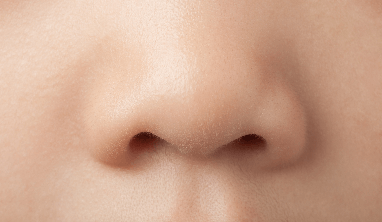 nose
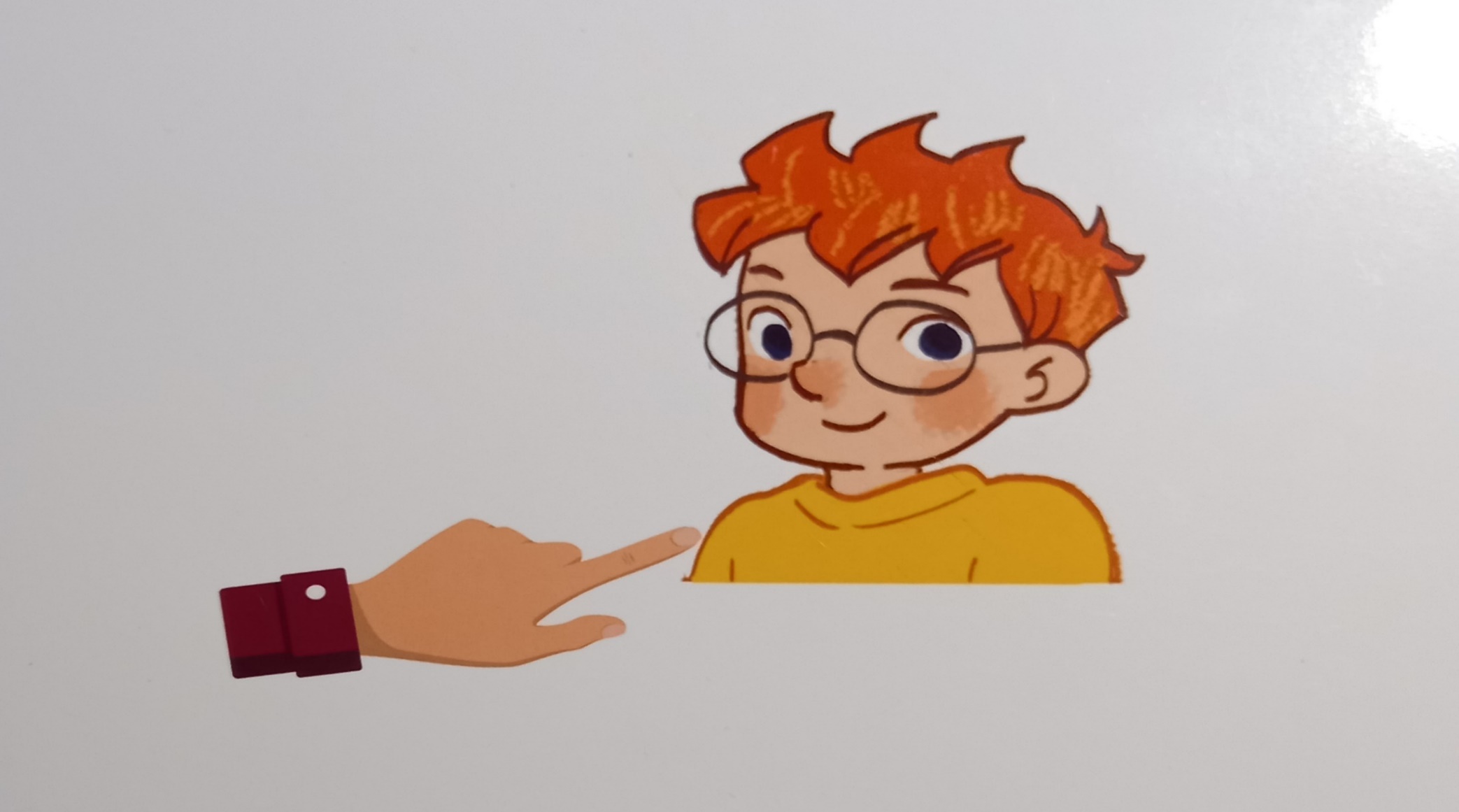 this
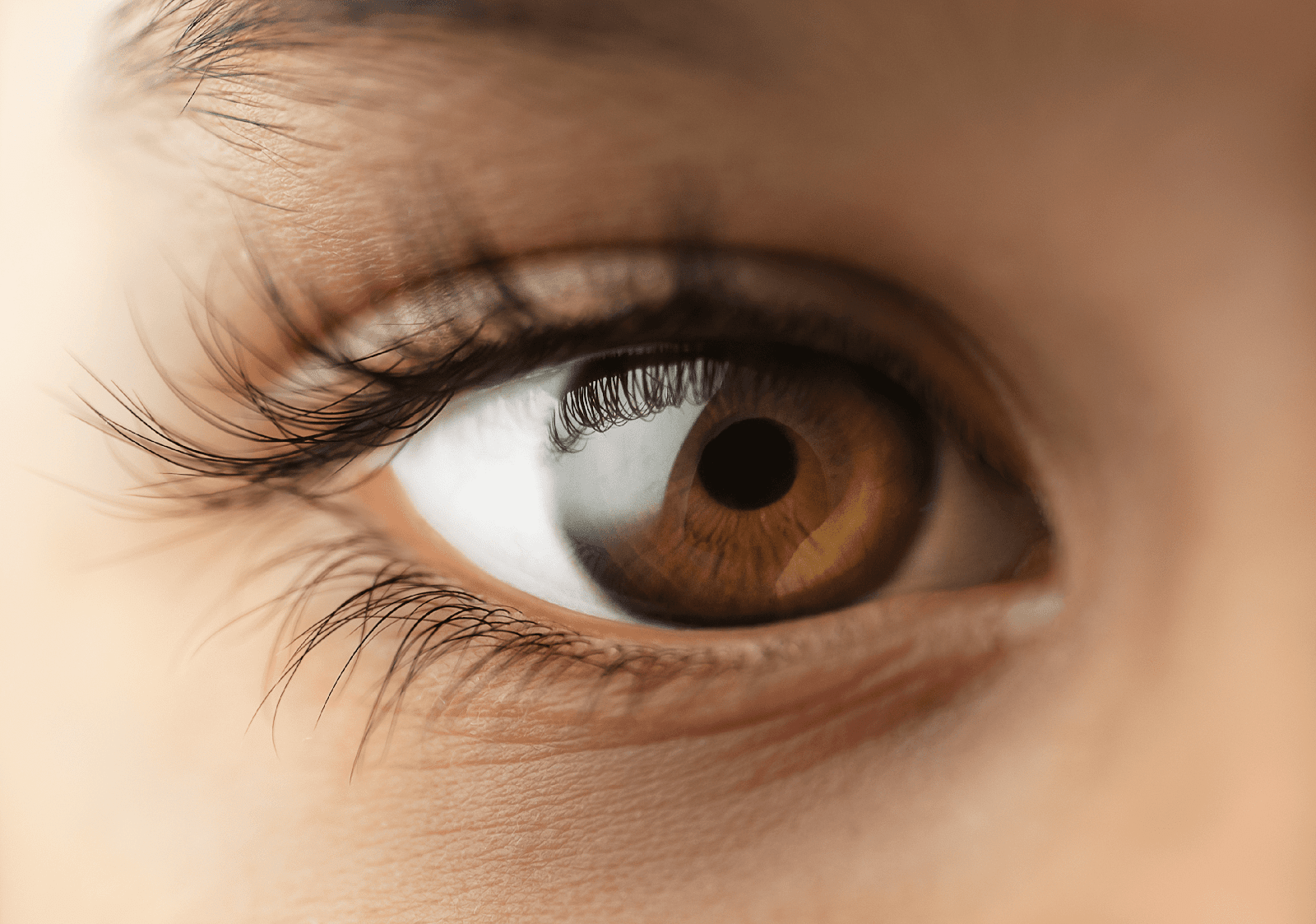 an eye
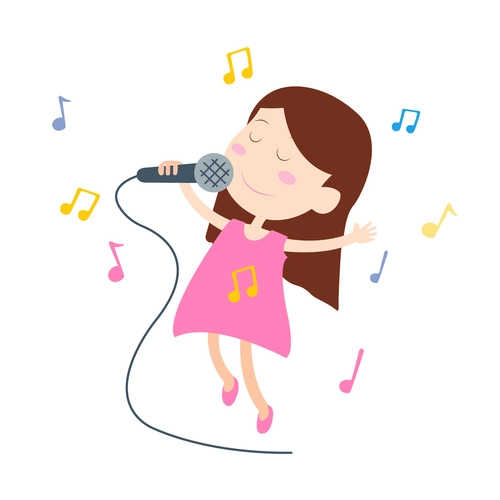 singing
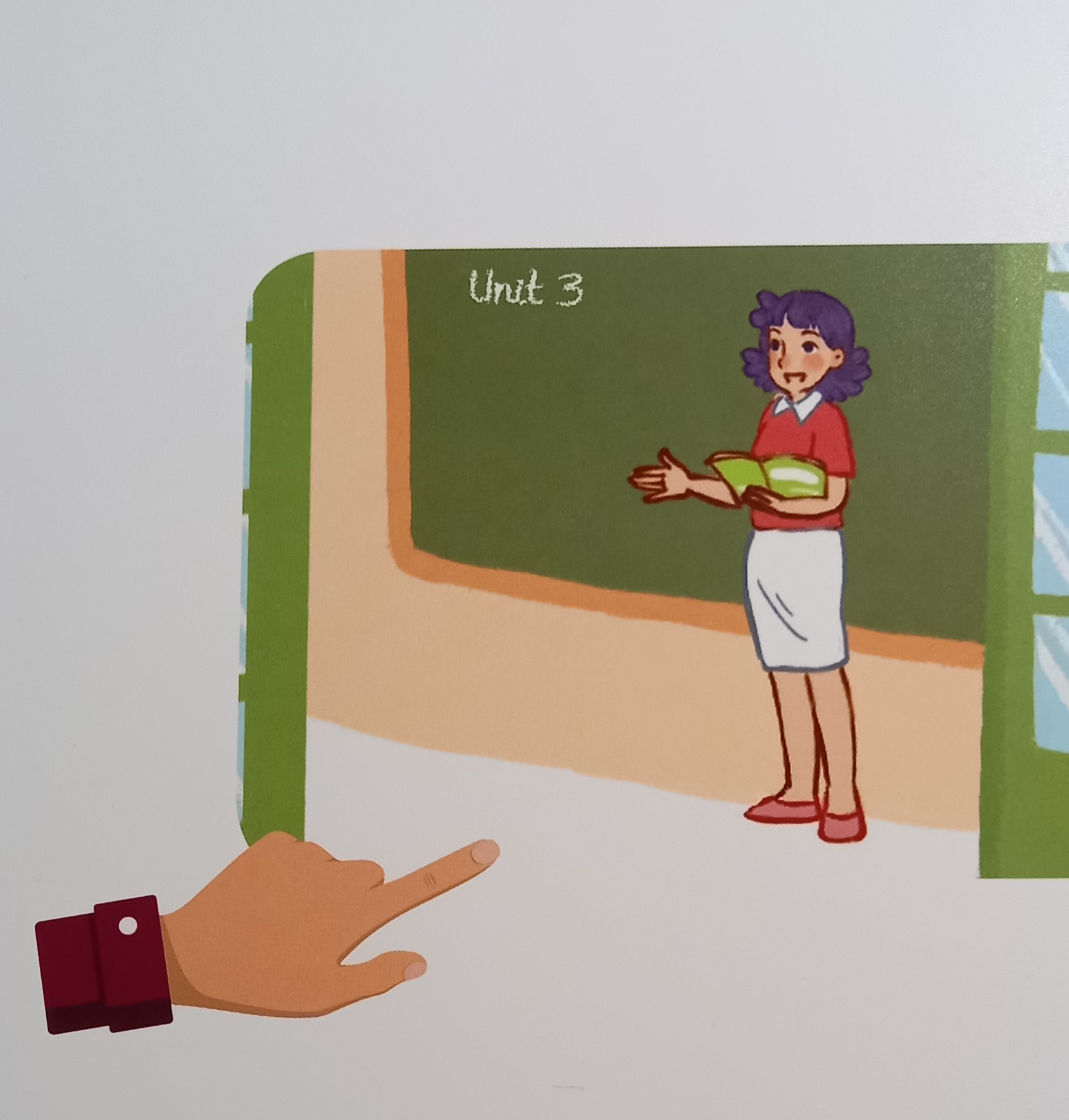 that
Friday, November 4th .2022
3. Who is faster?
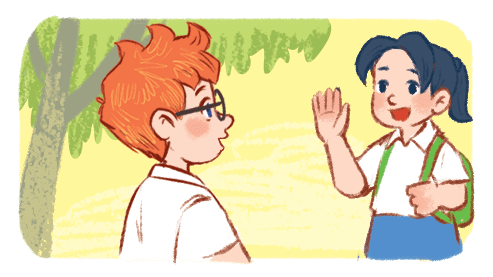 1. How are you?
I’m fine, thanks
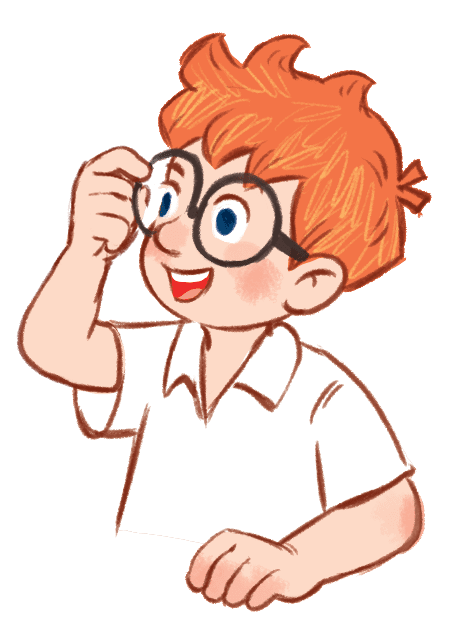 2. What’s your name?
My name’s Ben
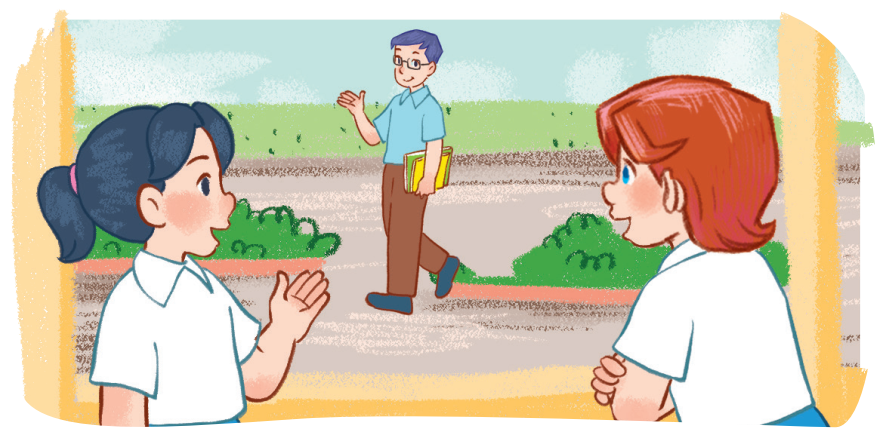 3. Is that Ms Hoa?
No, it ist’t. It’s Mr Long.
Ms.Phạm English
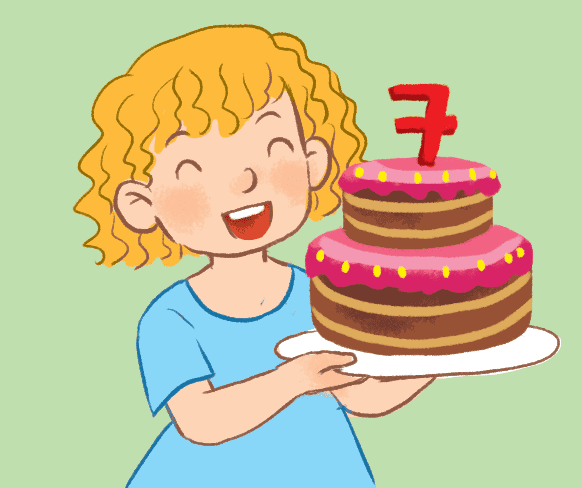 4. How old are you?
I’m seven years old.
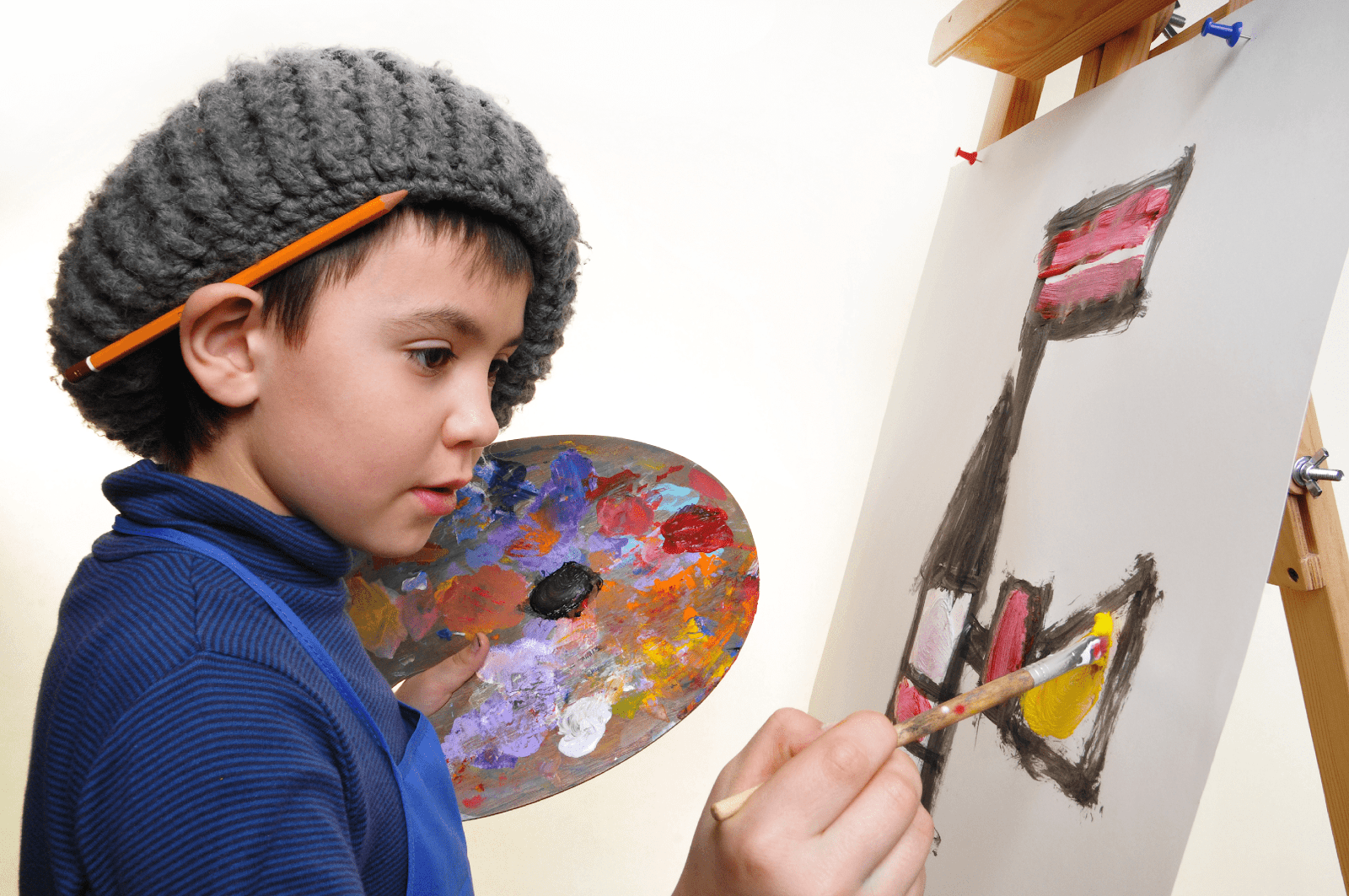 5. What’s your hobby?
It’s painting/ I like painting
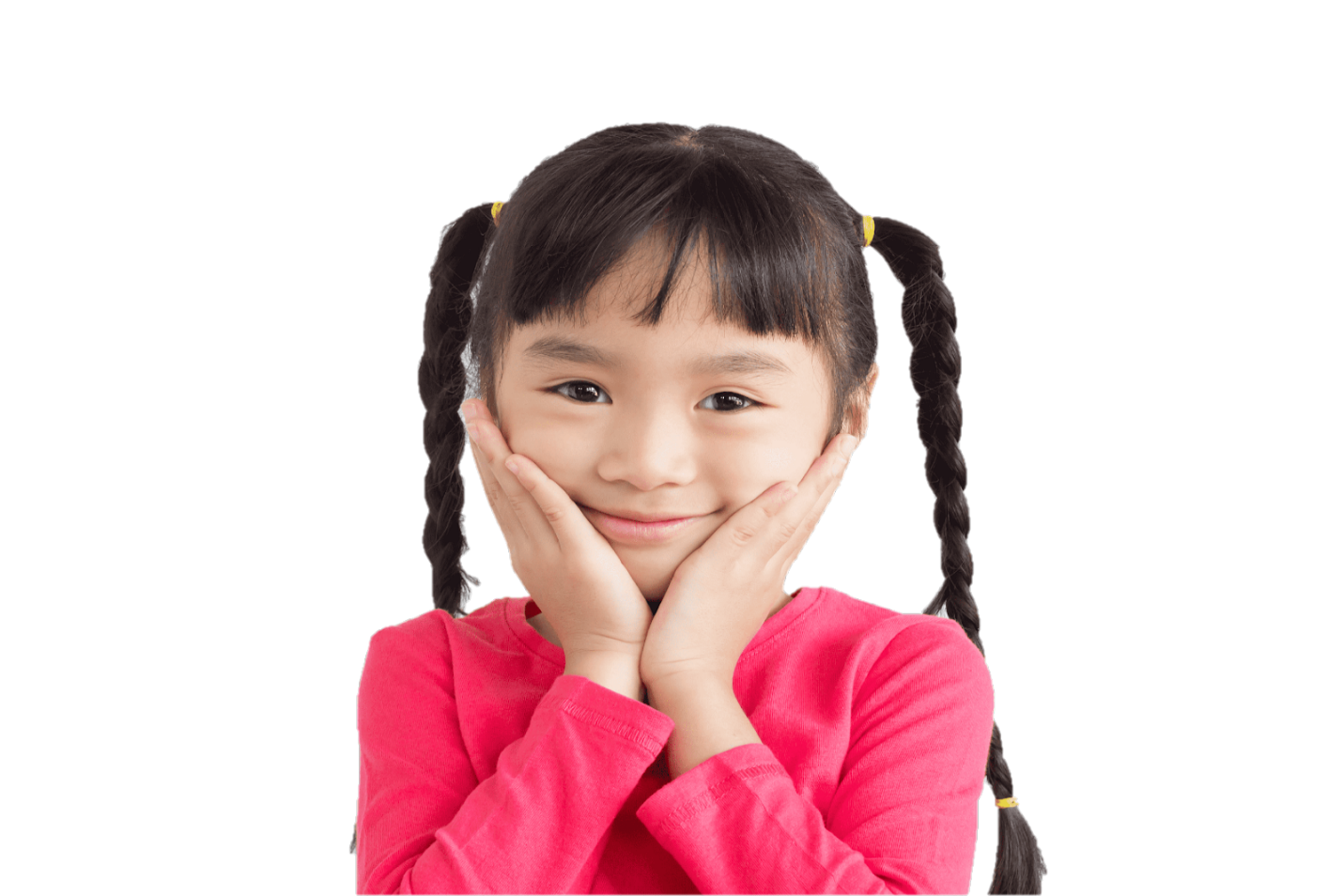 6. Touch your face!
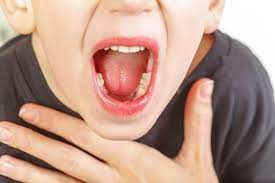 7. Open your mouth!
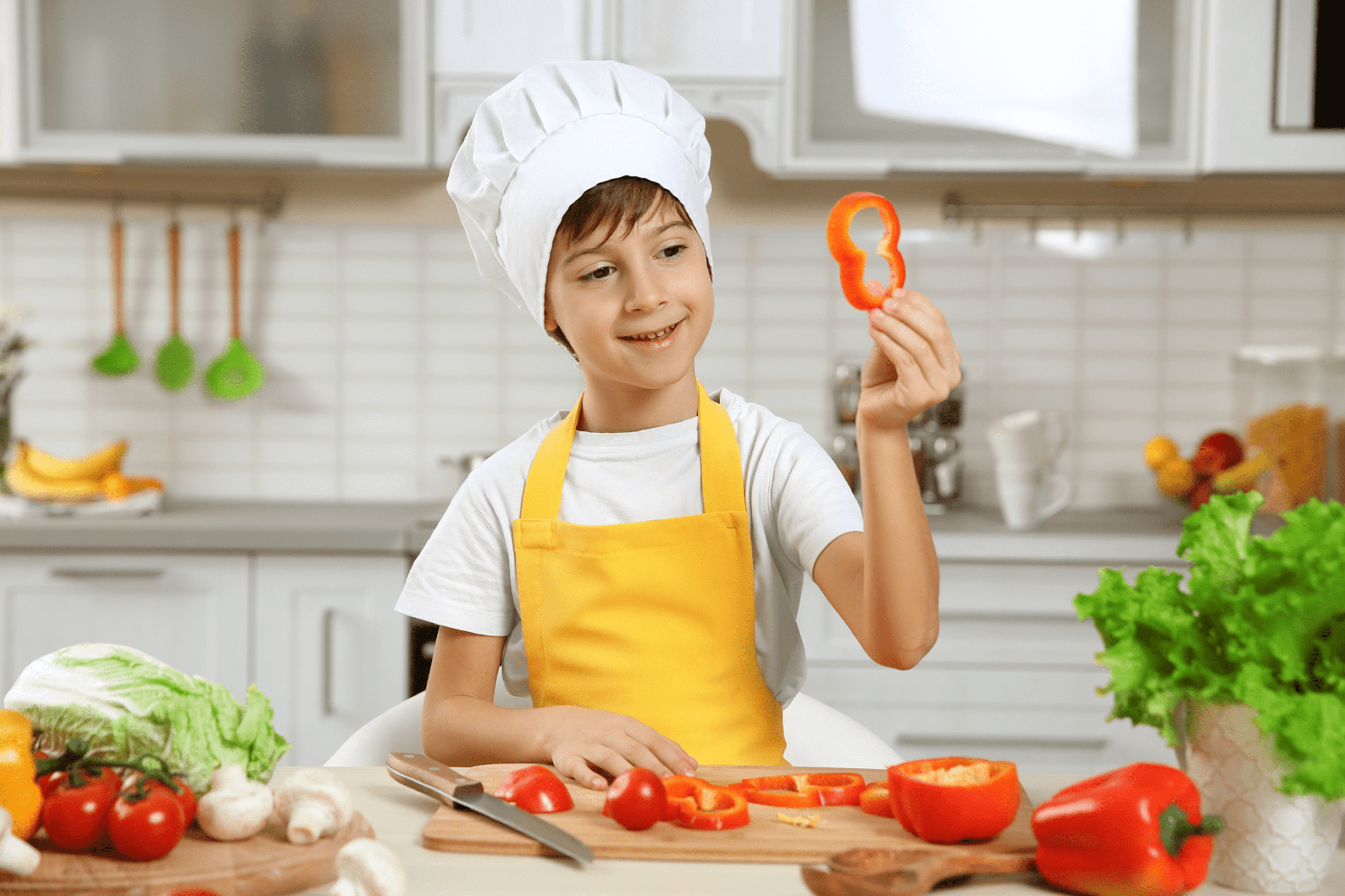 8. What’s your hobby?
I like cooking.
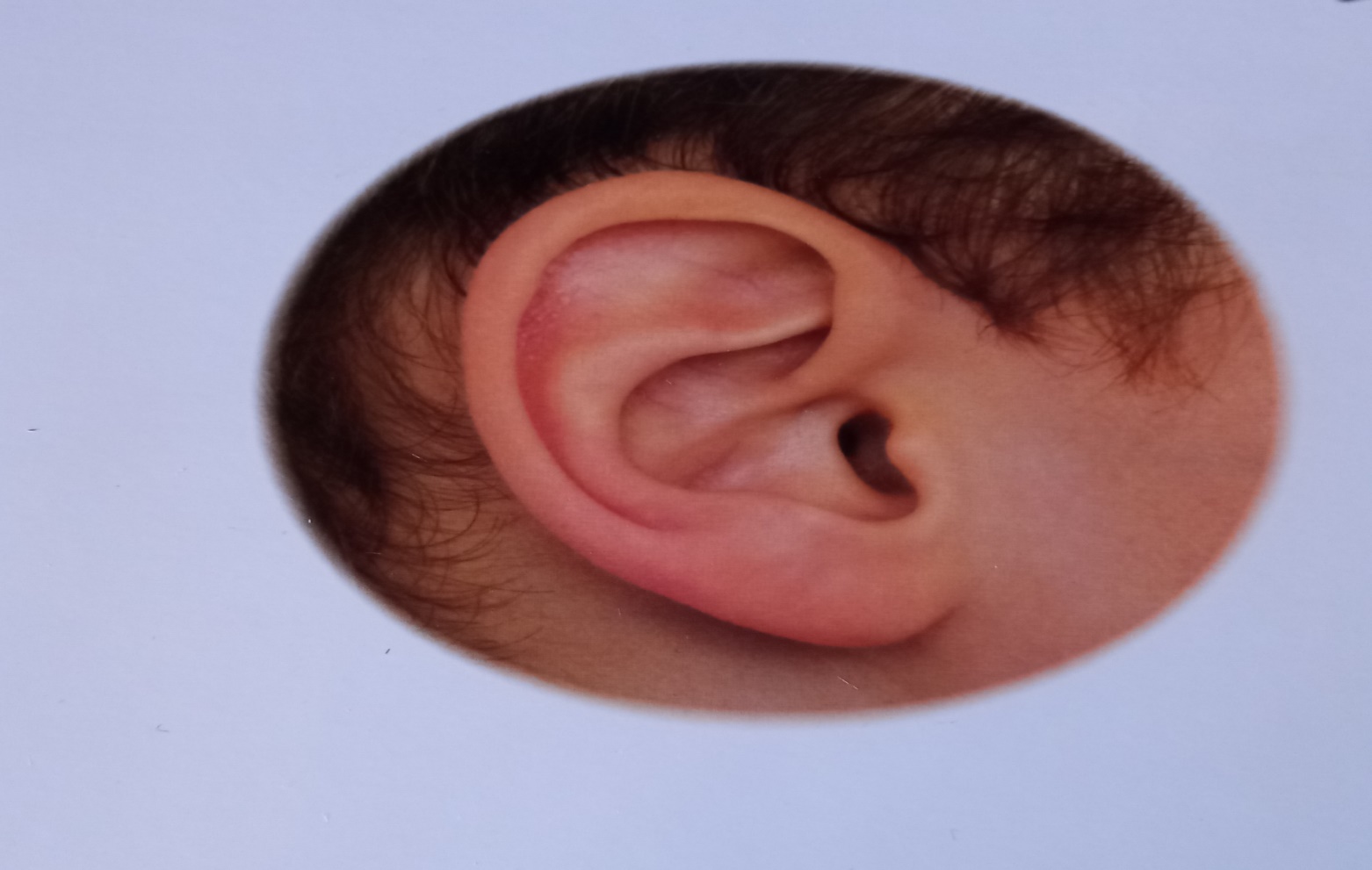 9. What’s this?
It’s an ear.
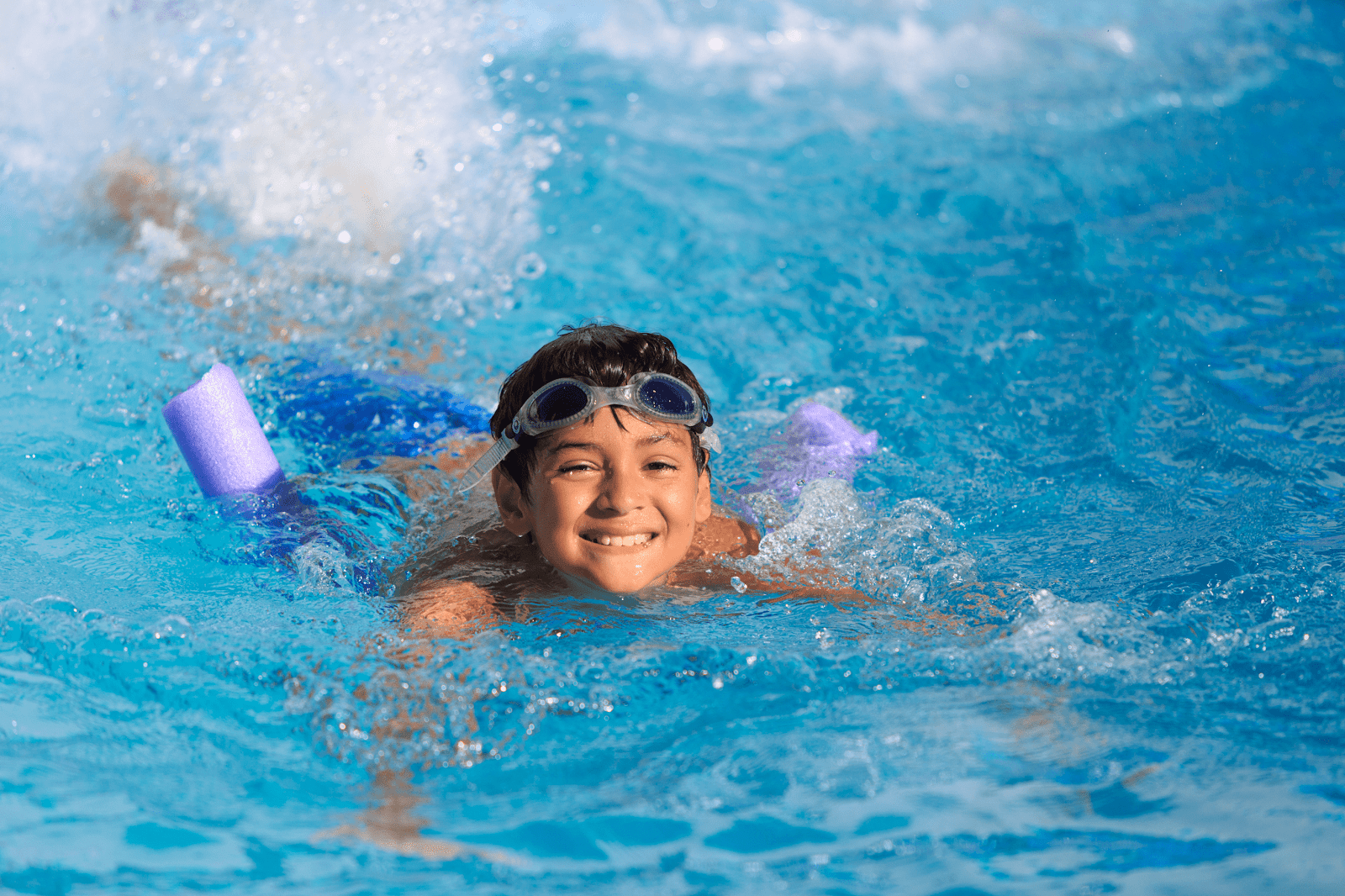 10. What’s your hobby?
It’s swimming.
KIM’S GAME
Các nhóm xem tranh vẽ trong 30 giây.
Học sinh không được viết mà chỉ ghi nhớ trong lúc xem tranh. 
Cả nhóm thảo luận, viết ra bảng phụ các địa điểm có trong tranh trong thời gian 2 phút.
Đại diện các nhóm lên bảng check đáp án.
1 từ đúng được 1 điểm.
1. c; 2. d; 3. b ; 4. e ; 5.a
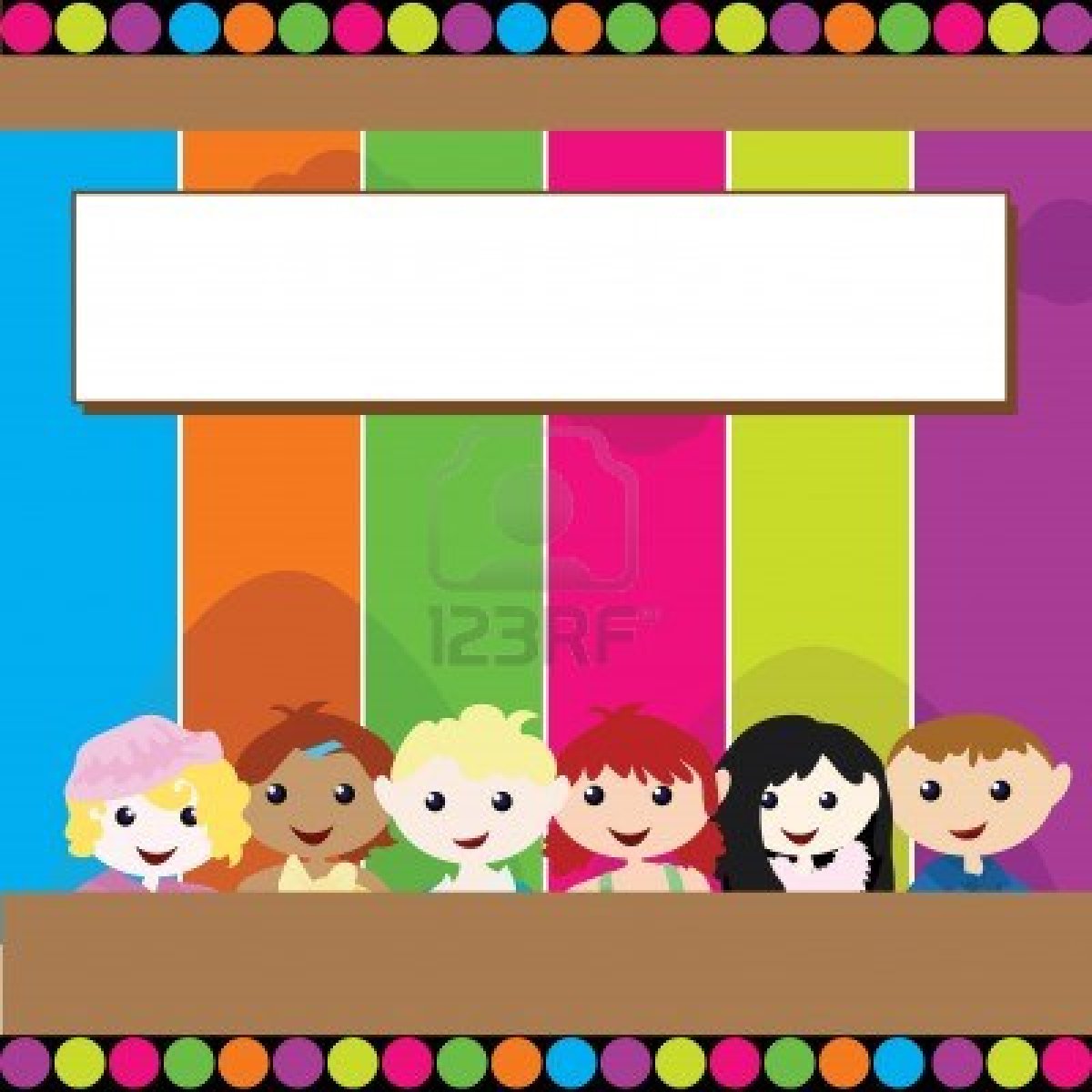 The end 

Thanks for enjoying !!!